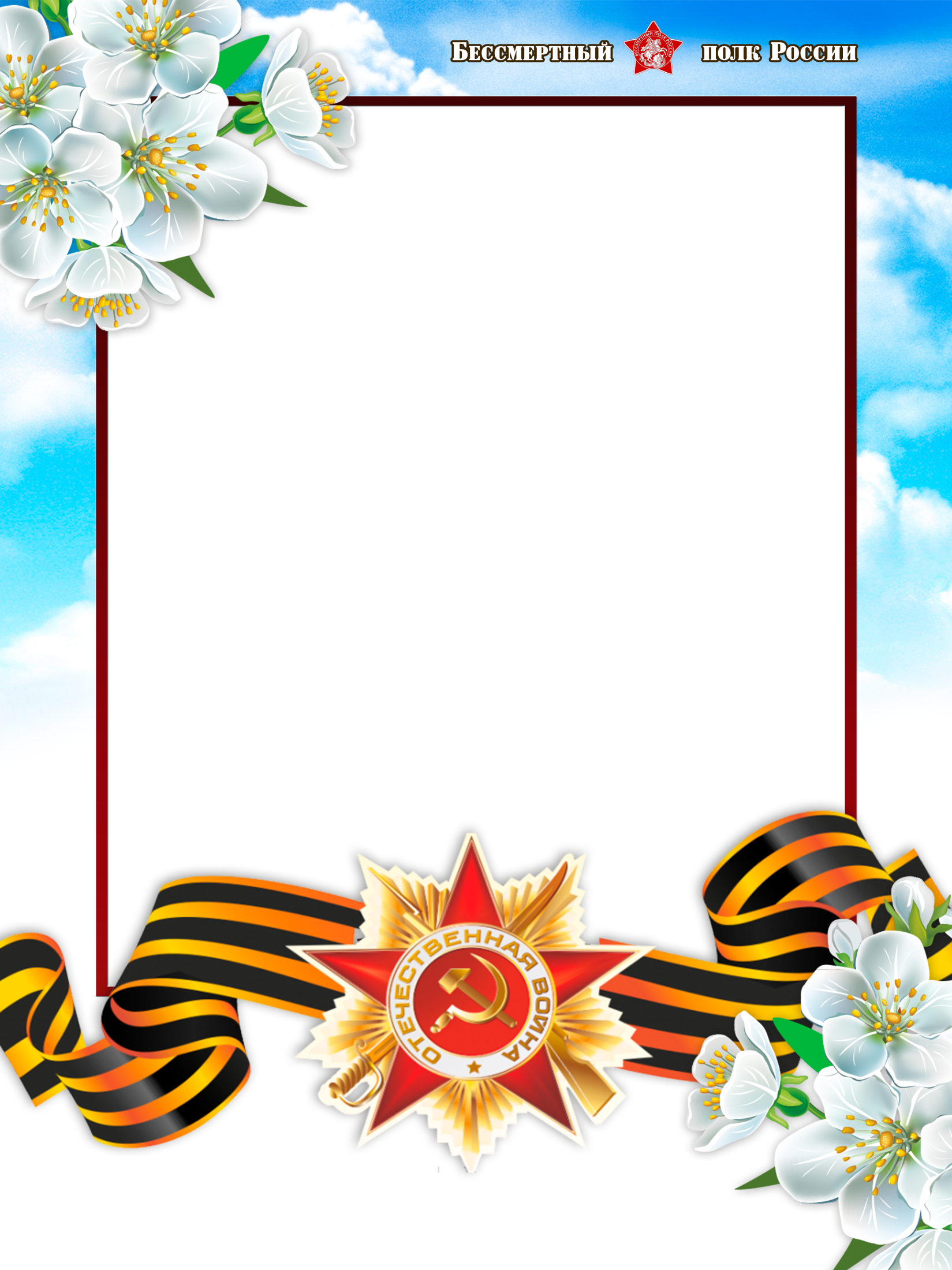 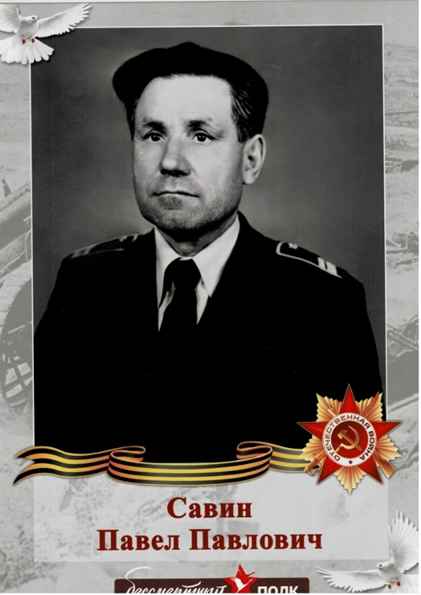 Савин Павел Павлович